Tempo de internação pós-cirúrgica de pacientes com Escoliose Idiopática do Adolescente durante a pandemia do novo Coronavírus
Hospital Pequeno Príncipe – Curitiba PR
Eduarda Lima
Luis Eduardo Rocha
Carlos Abreu
Luiz Avila
Introdução
Escoliose idiopática do adolescente (EIA)
Deformidade no plano coronal maior que 10 graus 
>10 anos de idade

Incidência: 1 a 3% na população 

Deambulação precoce: menor tempo de internação, dor pós-operatória e complicações pós-cirúrgicas
Objetivos
Objetivo geral
Avaliar o tempo de permanência de pacientes com Escoliose Idiopática do Adolescente submetidos a artrodese de coluna após o início da pandemia de Covid-19

Objetivo específico
Comparar os resultados obtidos com paciente operados no mesmo período no ano anterior, antes da pandemia
Resultado da implementação de novo protocolo de atendimento pós-operatório padronizado
Método
Estudo retrospectivo, observacional e transversal 
Pacientes com EIA operados entre março a agosto de 2020 
Implementação de novo protocolo de reabilitação pós-operatório
Método
Variáveis pesquisadas:
Idade do paciente (anos)
Tipo de curva 
Extensão da artrodese  
Período da realização da cirurgia
Pós-operatório em UTI
Tempo decorrido da cirurgia até deambular (horas)
Tempo de permanência no hospital (dias)
Resultados
Conclusão
Sendo assim, conclui-se que houve uma tendência a diminuição do período de internação hospitalar e redução do intervalo entre a cirurgia até a  deambulação, porém, não se mostrou estatisticamente significante
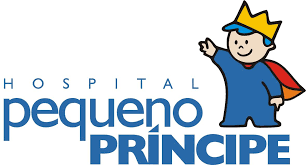